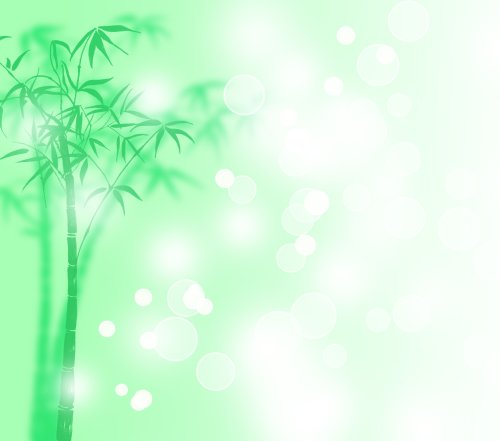 Chào mừng các em đến với tiết học
Tập đọc lớp 4
TRE VIỆT NAM
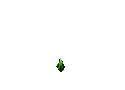 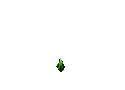 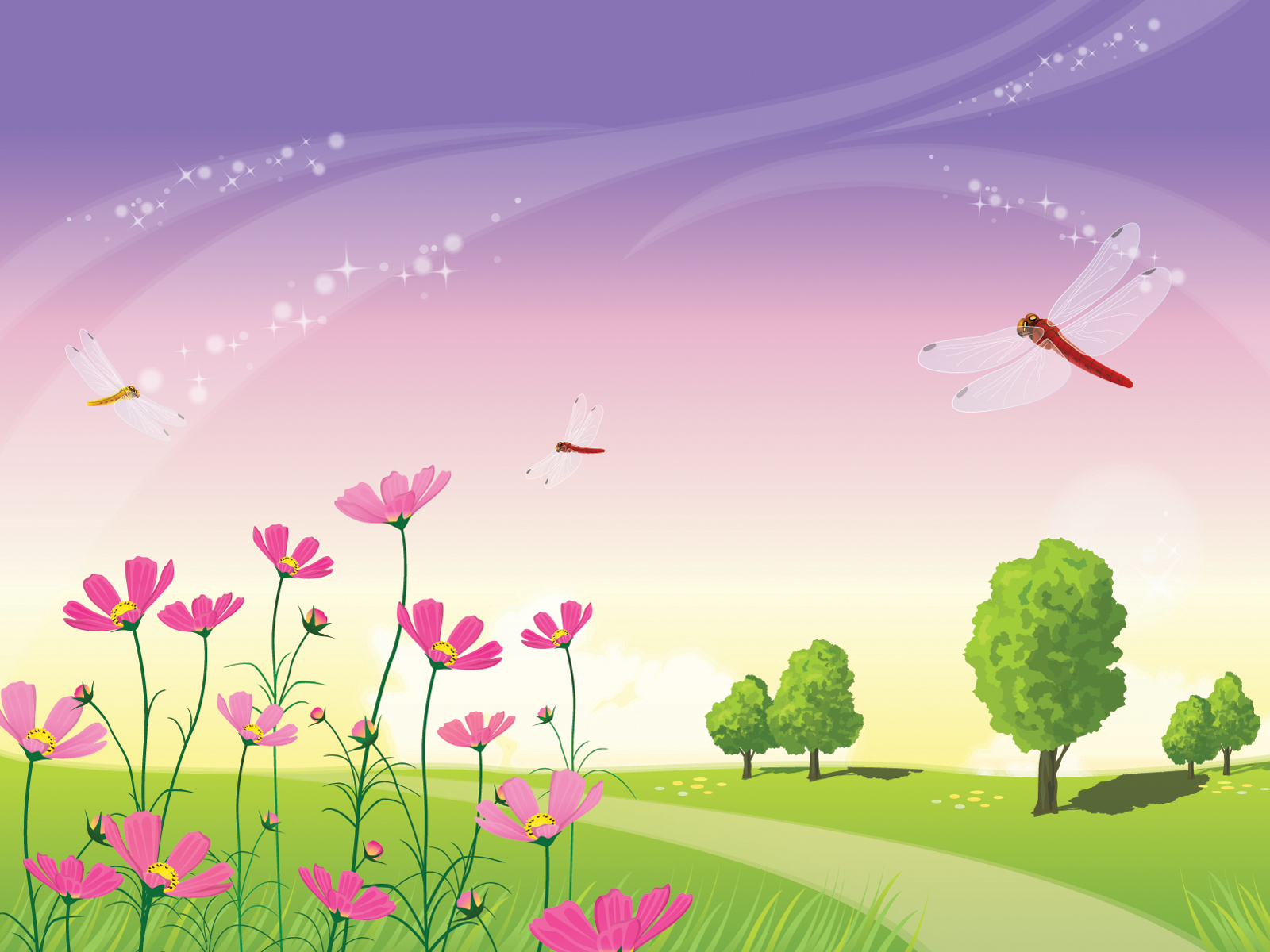 Khởi động
Vì sao nhân dân ca ngợi những người chính trực như ông Tô Hiến Thành?
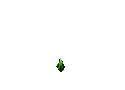 Thứ Tư ngày 12 tháng 10 năm 2021
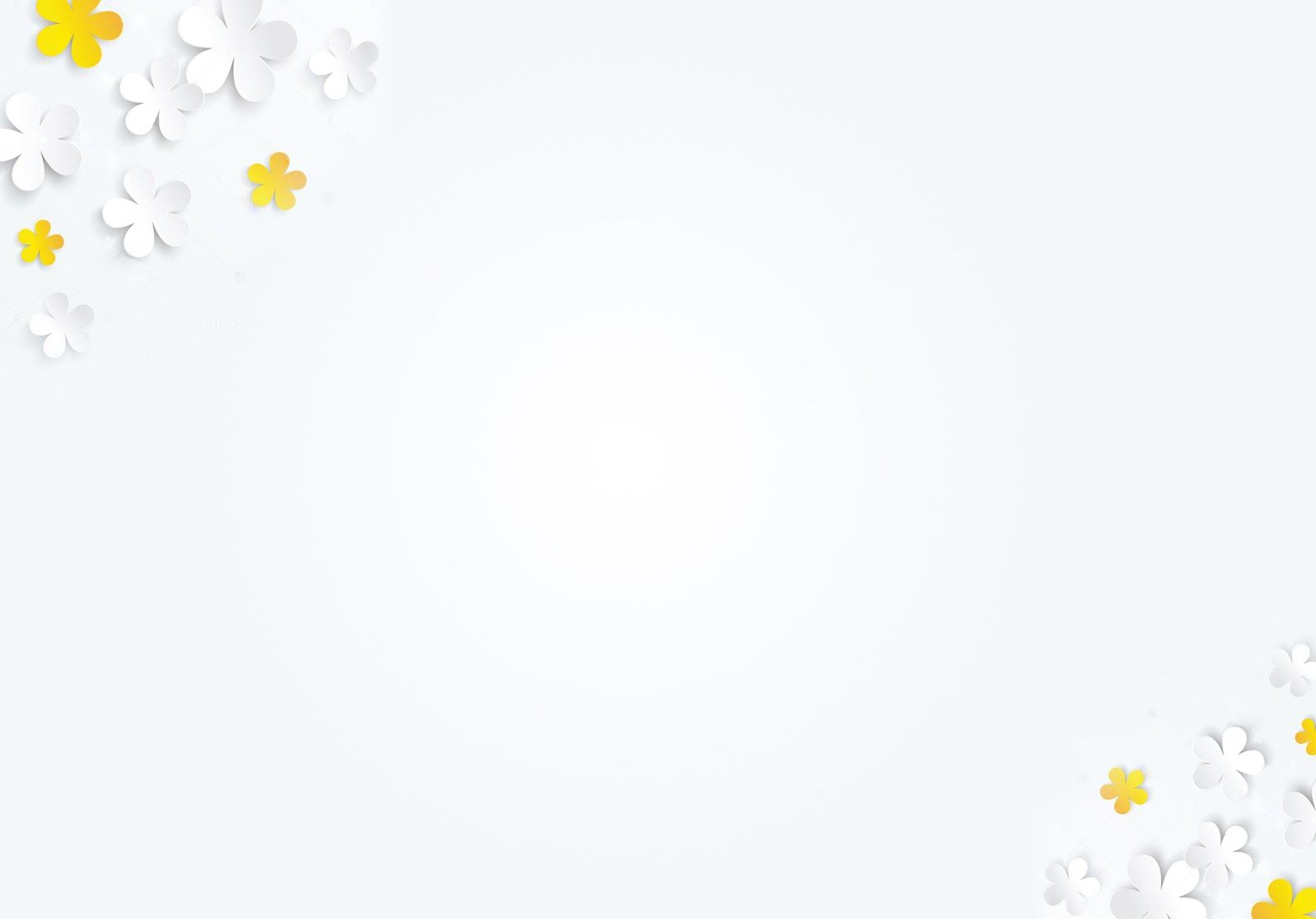 Tập đọc
Tre Việt Nam
Nguyễn Duy
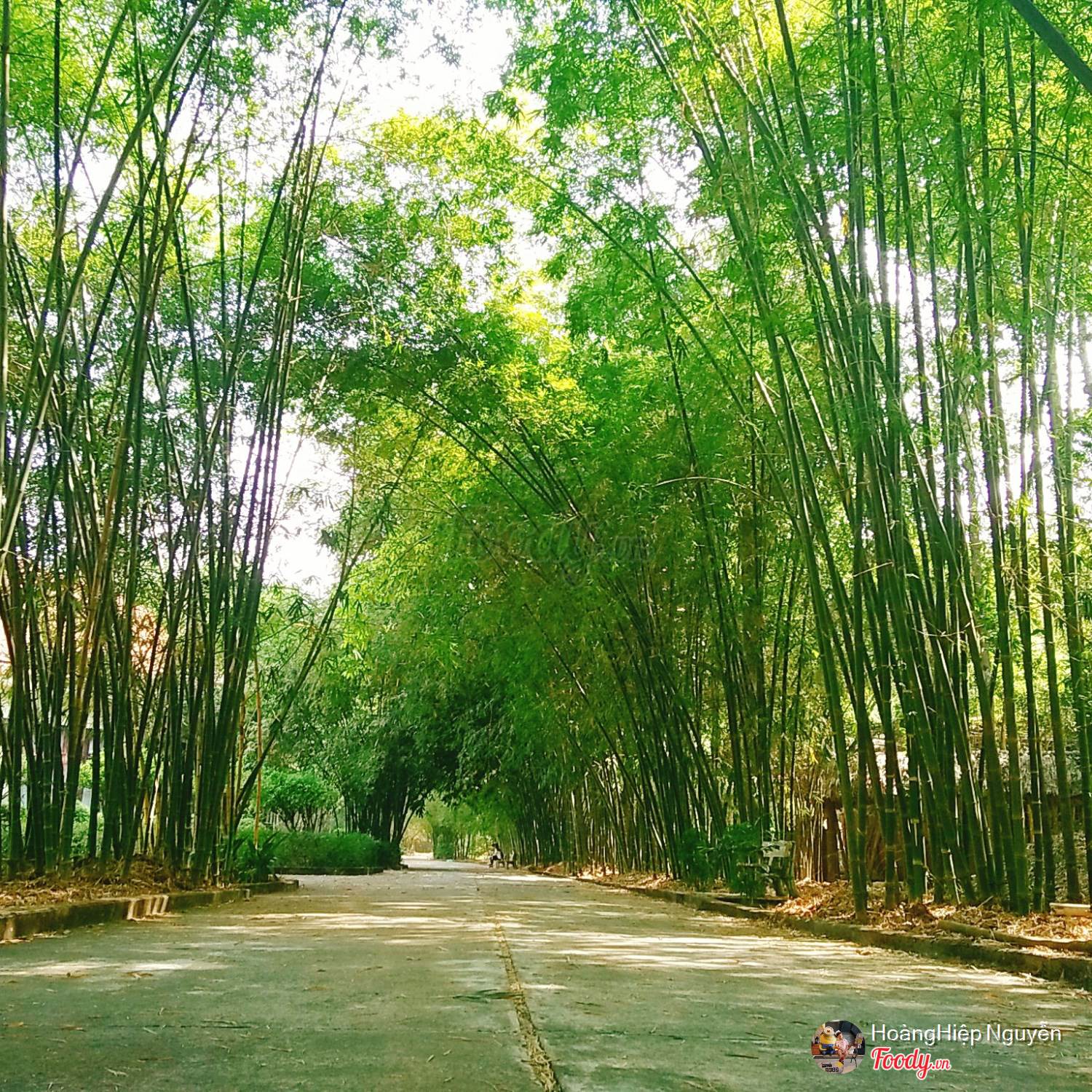 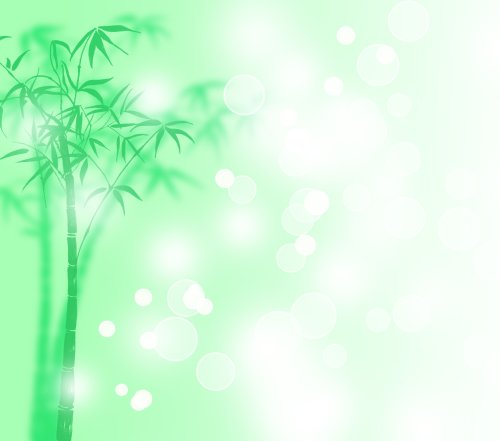 Thứ Tư ngày 12 tháng 10 năm 2021
Tập đọc
Tre Việt Nam
                                       Nguyễn Duy
1. Luyện đọc
Tre Việt Nam
Tre xanh    Xanh tự bao giờ?Chuyện ngày xưa... đã có bờ tre xanh.   Thân gầy guộc, lá mong manhMà sao nên luỹ nên thành tre ơi?
   Ở đâu tre cũng xanh tươiCho dù đất sỏi đất vôi bạc màu?   Có gì đâu, có gì đâuMỡ màu ít, chắt dồn lâu hoá nhiều   Rễ siêng không ngại đất nghèoTre bao nhiêu rễ bấy nhiêu cần cù.    Vươn mình trong gió tre đuCây kham khổ vẫn hát ru lá cành.    Yêu nhiều nắng nỏ trời xanhTre xanh không đứng khuất mình bóng 
râm.    Bão bùng thân bọc lấy thân
Tay ôm, tay níu tre gần nhau thêm.
Thương nhau, tre chẳng ở riêngLuỹ thành từ đó mà nên hỡi người.
   Chẳng may thân gãy cành rơiVẫn nguyên cái gốc truyền đời cho măng.   Nòi tre đâu chịu mọc congChưa lên đã nhọn như chông lạ thường.    Lưng trần phơi nắng phơi sươngCó manh áo cộc tre nhường cho con.    Măng non là búp măng nonĐã mang dáng thẳng thân tròn của tre    Năm qua đi, tháng qua điTre già măng mọc có gì lạ đâu.
                Mai sau,                Mai sau,                Mai sau...Đất xanh tre mãi xanh màu tre xanh.

Nguyễn Duy
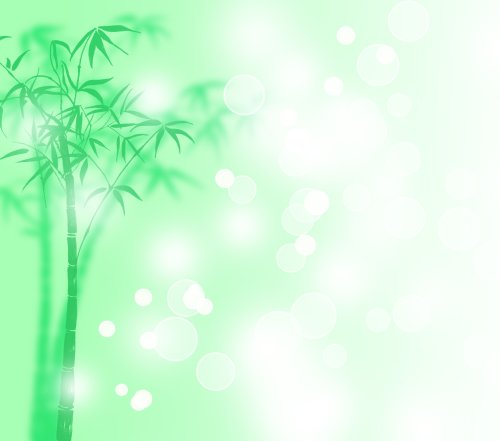 Thứ Tư ngày 12 tháng 10 năm 2021
Tập đọc
Tre Việt Nam
                                       Nguyễn Duy
Bài thơ được chia làm mấy đoạn?
Bài thơ được chia làm 4 đoạn
Tre Việt Nam
Tre xanh    Xanh tự bao giờ?Chuyện ngày xưa... đã có bờ tre xanh.   Thân gầy guộc, lá mong manhMà sao nên luỹ nên thành tre ơi?
   Ở đâu tre cũng xanh tươiCho dù đất sỏi đất vôi bạc màu?   Có gì đâu, có gì đâuMỡ màu ít, chắt dồn lâu hoá nhiều   Rễ siêng không ngại đất nghèoTre bao nhiêu rễ bấy nhiêu cần cù.    Vươn mình trong gió tre đuCây kham khổ vẫn hát ru lá cành.    Yêu nhiều nắng nỏ trời xanhTre xanh không đứng khuất mình bóng 
râm.    Bão bùng thân bọc lấy thân
Tay ôm, tay níu tre gần nhau thêm.
1
Thương nhau, tre chẳng ở riêngLuỹ thành từ đó mà nên hỡi người.
   Chẳng may thân gãy cành rơiVẫn nguyên cái gốc truyền đời cho măng.   Nòi tre đâu chịu mọc congChưa lên đã nhọn như chông lạ thường.    Lưng trần phơi nắng phơi sươngCó manh áo cộc tre nhường cho con.    Măng non là búp măng nonĐã mang dáng thẳng thân tròn của tre    Năm qua đi, tháng qua điTre già măng mọc có gì lạ đâu.
                Mai sau,                Mai sau,                Mai sau...Đất xanh tre mãi xanh màu tre xanh.
Nguyễn Duy
/
3
/
2
/
4
/
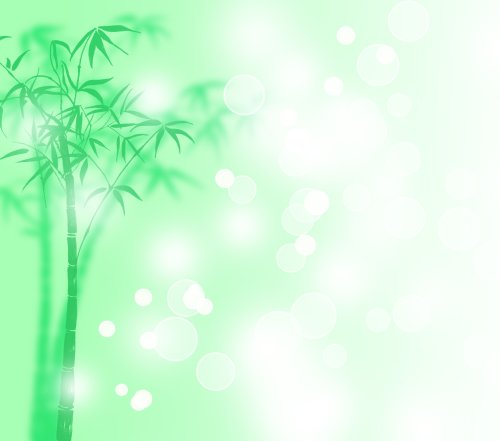 Thứ Tư ngày 12 tháng 10 năm 2021
Tập đọc
Tre Việt Nam
                                       Nguyễn Duy
Đọc bài thơ với giọng đọc nhẹ nhàng, cảm hứng ngợi ca
Tập đọc
Tre Việt Nam
1
Tre xanh    Xanh tự bao giờ?Chuyện ngày xưa... đã có bờ tre xanh.   Thân gầy guộc, lá mong manhMà sao nên luỹ nên thành tre ơi?
   Ở đâu tre cũng xanh tươiCho dù đất sỏi đất vôi bạc màu?   Có gì đâu, có gì đâuMỡ màu ít, chắt dồn lâu hoá nhiều   Rễ siêng không ngại đất nghèoTre bao nhiêu rễ bấy nhiêu cần cù.    Vươn mình trong gió tre đuCây kham khổ vẫn hát ru lá cành
Từ ngữ
Luyện đọc
gầy guộc
2
chắt dồn
kham khổ
Đọc câu
Cây kham khổ vẫn hát ru lá cành
/
/
Thứ Tư ngày 12 tháng 10 năm 2021
Tập đọc
Tre Việt Nam
                                       Nguyễn Duy
Từ ngữ
Luyện đọc
Yêu nhiều nắng nỏ trời xanhTre xanh không đứng khuất mình 
bóng râm.    Bão bùng thân bọc lấy thân
Tay ôm, tay níu tre gần nhau thêm.    Thương nhau, tre chẳng ở riêngLuỹ thành từ đó mà nên hỡi người.
   Chẳng may thân gãy cành rơiVẫn nguyên cái gốc truyền đời cho 
măng.
lũy thành
khuất mình
bão bùng
3
Hàng tre trồng rất dày làm thành hàng rào bảo vệ.
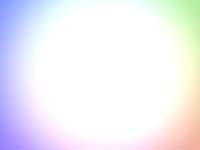 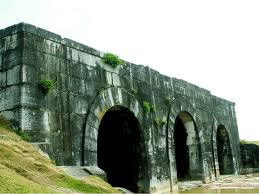 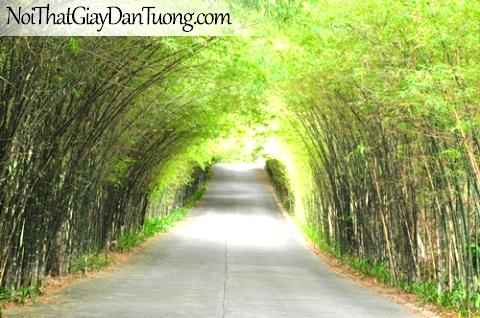 Bờ cao, thường đắp bằng đất hoặc xây bằng gạch đá để bảo vệ khu vực bên trong.
Lũy thành
Lũy tre
Tập đọc
Tre Việt Nam
Nòi tre đâu chịu mọc congChưa lên đã nhọn như chông lạ thường.    Lưng trần phơi nắng phơi sươngCó manh áo cộc tre nhường cho con.    Măng non là búp măng nonĐã mang dáng thẳng thân tròn của tre    Năm qua đi, tháng qua điTre già măng mọc có gì lạ đâu.
                Mai sau,                Mai sau,                Mai sau...Đất xanh tre mãi xanh màu tre xanh.
Từ ngữ
Luyện đọc
chông
búp măng non
áo cộc
dáng thẳng
4
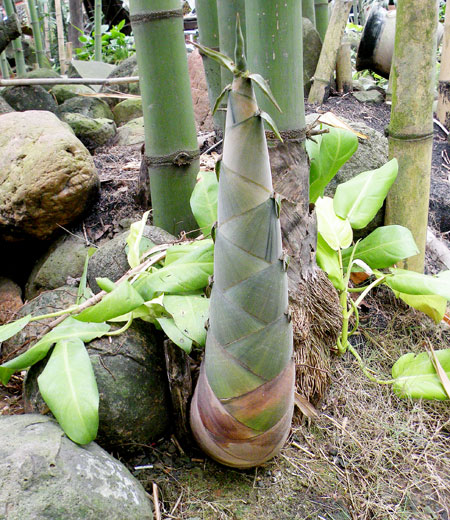 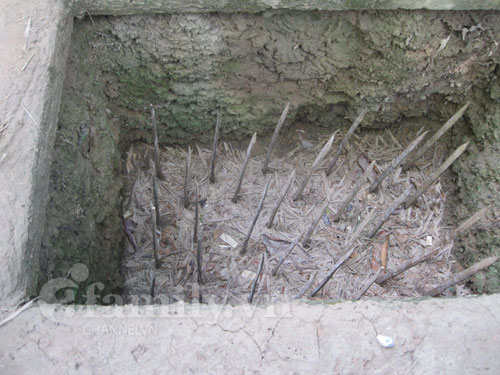 chông
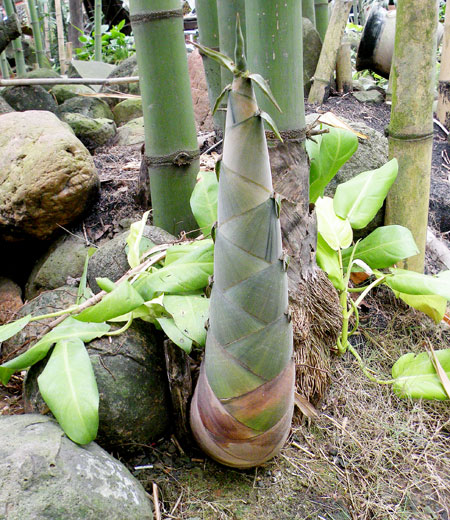 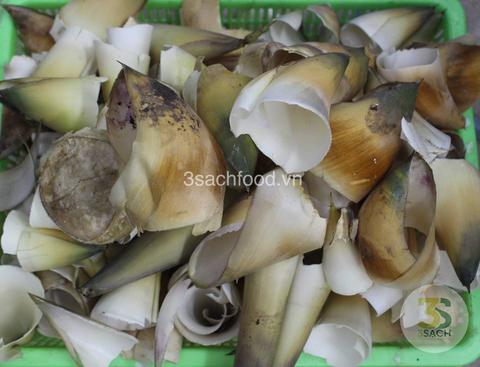 áo cộc
Tập đọc
Tre Việt Nam
Nòi tre đâu chịu mọc congChưa lên đã nhọn như chông lạ thường.    Lưng trần phơi nắng phơi sươngCó manh áo cộc tre nhường cho con.    Măng non là búp măng nonĐã mang dáng thẳng thân tròn của tre    Năm qua đi, tháng qua điTre già măng mọc có gì lạ đâu.
                Mai sau,                Mai sau,                Mai sau...Đất xanh tre mãi xanh màu tre xanh.
Từ ngữ
Luyện đọc
chông
dáng thẳng
áo cộc
búp măng non
4
Luyện câu
/
/
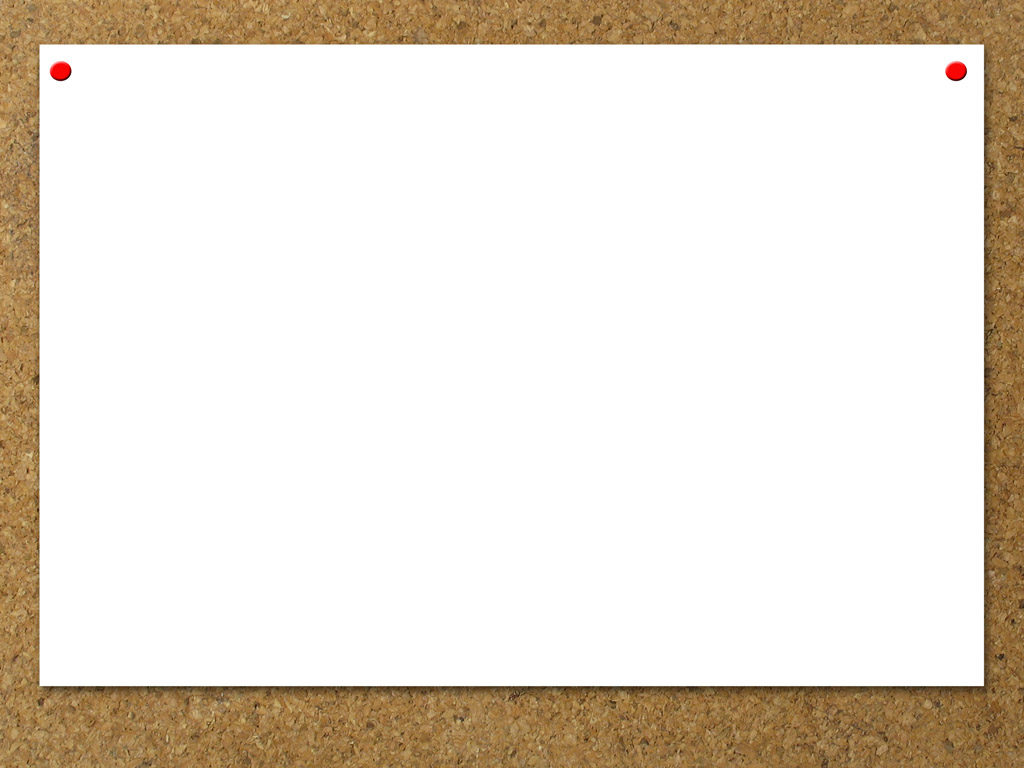 Yêu nhiều nắng nỏ trời xanh 
Tre xanh không đứng khuất mình bóng râm.
Bão bùng thân bọc lấy thân
Tay ôm, tay níu tre gần nhau thêm.
Thương nhau, tre chẳng ở riêng
Lũy thành từ đó mà nên  hỡi người.
Chẳng may thân gãy cành rơi
Vẫn nguyên cái gốc truyền đời cho măng.
Tre xanh    Xanh tự bao giờ?Chuyện ngày xưa... đã có bờ tre xanh.   Thân gầy guộc, lá mong manhMà sao nên luỹ nên thành tre ơi?
   Ở đâu tre cũng xanh tươiCho dù đất sỏi đất vôi bạc màu?   Có gì đâu, có gì đâuMỡ màu ít, chắt dồn lâu hoá nhiều   Rễ siêng không ngại đất nghèoTre bao nhiêu rễ bấy nhiêu cần cù.    Vươn mình trong gió tre đuCây kham khổ vẫn hát ru lá cành.    Yêu nhiều nắng nỏ trời xanhTre xanh không đứng khuất mình bóng 
râm.    Bão bùng thân bọc lấy thân
Tay ôm, tay níu tre gần nhau thêm.
Tre Việt Nam
ĐỌC CẢ  BÀI
Thương nhau, tre chẳng ở riêngLuỹ thành từ đó mà nên hỡi người.
   Chẳng may thân gãy cành rơiVẫn nguyên cái gốc truyền đời cho măng.   Nòi tre đâu chịu mọc congChưa lên đã nhọn như chông lạ thường.    Lưng trần phơi nắng phơi sươngCó manh áo cộc tre nhường cho con.    Măng non là búp măng nonĐã mang dáng thẳng thân tròn của tre    Năm qua đi, tháng qua điTre già măng mọc có gì lạ đâu.
                Mai sau,                Mai sau,                Mai sau...Đất xanh tre mãi xanh màu tre xanh.
Nguyễn Duy
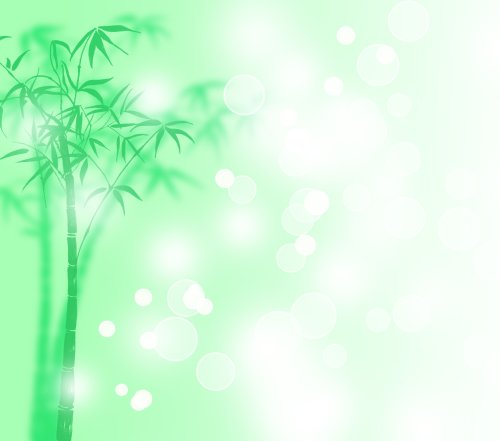 Thứ Tư ngày 12 tháng 10 năm 2021
Tập đọc
Tre Việt Nam
                                       Nguyễn Duy
2. Tìm hiểu bài
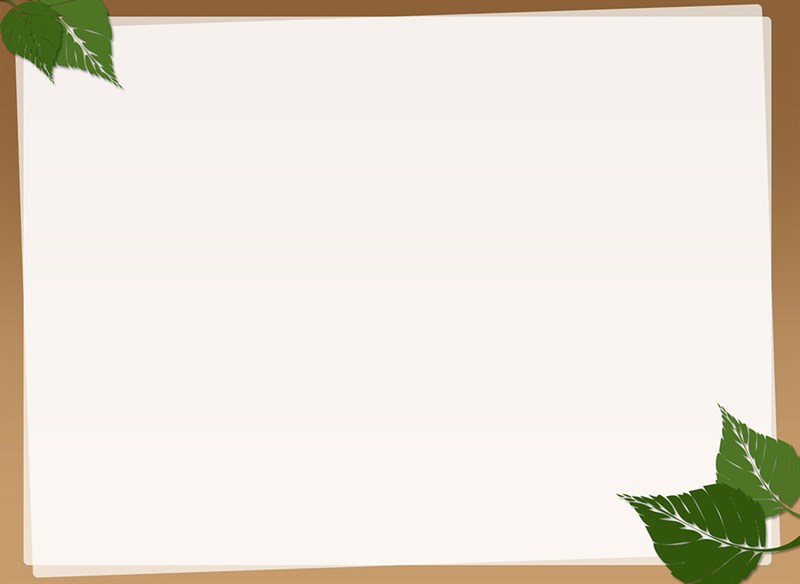 1. Những câu thơ nào nói lên sự gắn bó lâu đời của cây tre với người Việt Nam ?
Tre xanh, 
Xanh tự bao giờ ?
Chuyện ngày xưa…đã có bờ tre xanh.
Đoạn 1 muốn nói với chúng ta điều gì?
Đoạn 1 nói lên sự gắn bó từ lâu đời của tre với người Việt Nam.
Chi tiết nào cho thấy cây tre như con người?
Chi tiết: không đứng khuất mình bóng râm.
Những hình ảnh nào của tre gợi lên phẩm chất cần cù của người Việt Nam ?
Thân gầy guộc, lá mong manhMà sao nên luỹ nên thành tre ơi?
Ở đâu tre cũng xanh tươiCho dù đất sỏi đất vôi bạc màu?Có gì đâu, có gì đâuMỡ màu ít, chắt dồn lâu hoá nhiềuRễ siêng không ngại đất nghèoTre bao nhiêu rễ bấy nhiêu cần cù.Vươn mình trong gió tre đuCây kham khổ vẫn hát ru lá cành.Yêu nhiều nắng nỏ trời xanh
Tre xanh không đứng khuất mình bóng râm.Bão bùng thân bọc lấy thânTay ôm, tay níu tre gần nhau thêm.
Thương nhau, tre chẳng ở riêngLuỹ thành từ đó mà nên hỡi người.
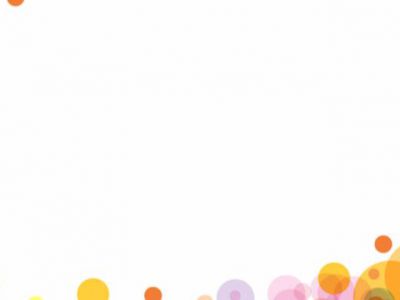 Tre sống ở đâu cũng xanh tươi cho dù ở nơi khô cằn, sỏi đá, đất ít dinh dưỡng, nhưng vì bản tính cần cù, siêng năng nên tre luôn vươn lên xanh tốt
Phẩm chất con người Việt Nam cần cù, siêng năng
Yêu nhiều nắng nỏ trời xanhTre xanh không đứng khuất mình bóng râm.       Bão bùng thân bọc lấy thân
Tay ôm, tay níu tre gần nhau thêm.
       Thương nhau, tre chẳng ở riêng
Luỹ thành từ đó mà nên hỡi người.
        Nòi tre đâu chịu mọc congChưa lên đã nhọn như chông lạ thường.       Lưng trần phơi nắng phơi sươngCó manh áo cộc tre nhường cho con.
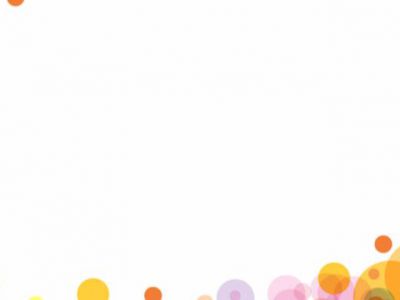 Những hình ảnh nào của tre gợi lên phẩm chất đoàn kết của người 
Việt Nam ?
Hình ảnh tre chẳng ở riêng, tre níu gần nhau để cùng chống chọi lại thời tiết khắc nghiệt. Tre nhường con manh áo cộc.
Phẩm chất con người Việt Nam đoàn kết, yêu thương, đức hi sinh.
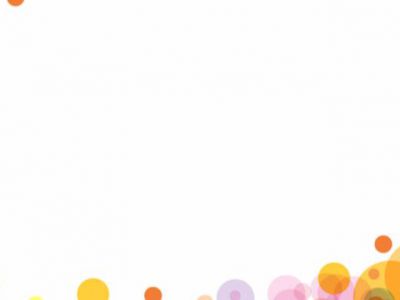 Những hình ảnh nào của tre gợi lên phẩm chất ngay thẳng của người Việt Nam ?
Nòi tre đâu chịu mọc congChưa lên đã nhọn như chông lạ thường.    Lưng trần phơi nắng phơi sươngCó manh áo cộc tre nhường cho con.    Măng non là búp măng nonĐã mang dáng thẳng thân tròn của tre    Năm qua đi, tháng qua điTre già măng mọc có gì lạ đâu.
                Mai sau,                Mai sau,                Mai sau...Đất xanh tre mãi xanh màu tre xanh.
Hình ảnh nòi tre không chịu mọc cong, măng non đã mang dáng thẳng thân tròn của tre.
Phẩm chất con người Việt Nam ngay thẳng, thật thà.
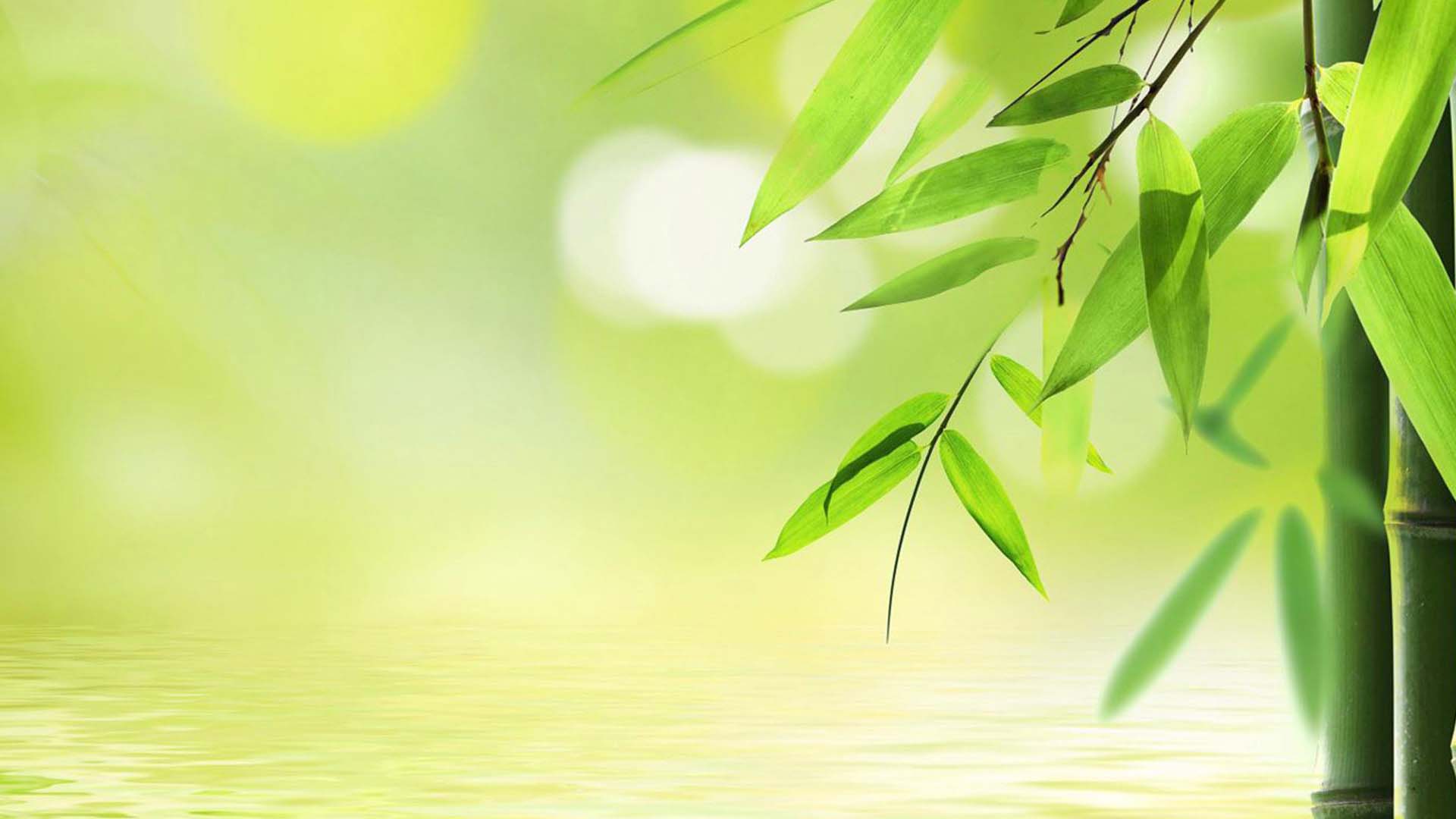 2. Em thích những hình ảnh nào về cây tre và búp măng non? Vì sao?
Nòi tre đâu chịu mọc cong
  Chưa lên đã nhọn như chông lạ thường
(Từ khi còn non măng đã có dáng khỏe khoắn, tính cách ngay thẳng)
Bão bùng thân bọc lấy thân
       Tay ôm, tay níu tre gần nhau thêm.
(Giống con người biết yêu thương , đùm bọc nhau)
Có manh áo cộc tre nhường cho con
(Mo tre màu nâu bao quanh cây măng như chiếc áo mà cha mẹ che cho con)
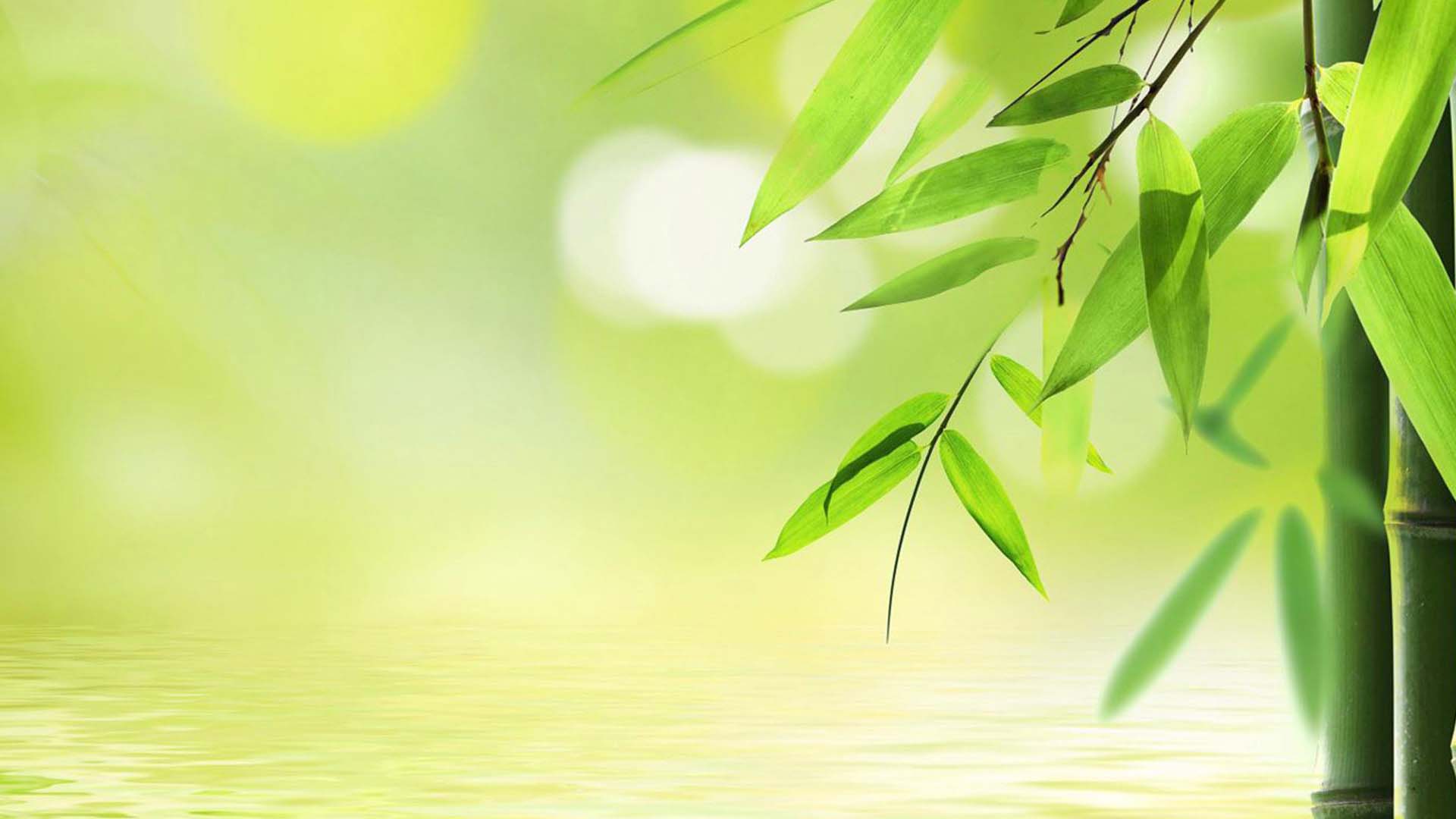 Đoạn 2 và đoạn 3 ca ngợi những phẩm chất tốt đẹp của cây tre hay của con người Việt Nam?
Ca ngợi những phẩm chất tốt đẹp của con người Việt Nam.
Đoạn thơ kết bài có ý nghĩa gì?
Sức sống lâu bền của cây tre.
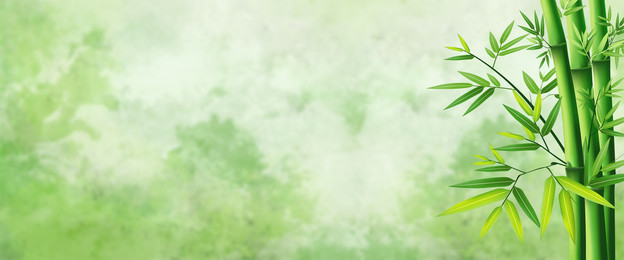 Qua bài thơ này, tác giả muốn nói lên điều gì?
NỘI DUNG
Ca ngợi những phẩm chất cao đẹp của con người Việt Nam: giàu tình thương yêu, ngay thẳng, chính trực, thông qua hình tượng cây tre.
MỘT SỐ CÔNG DỤNG CỦA CÂY TRE
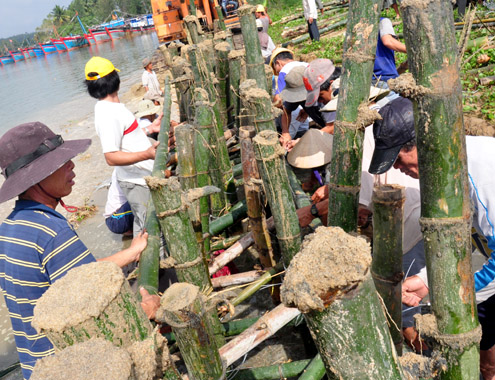 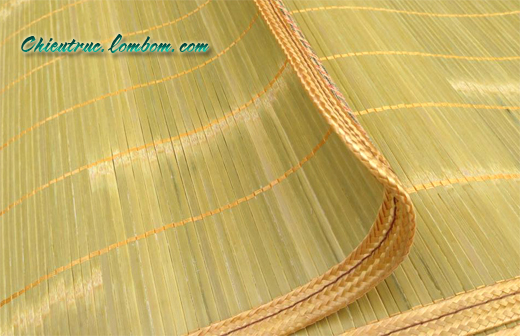 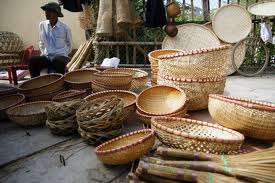 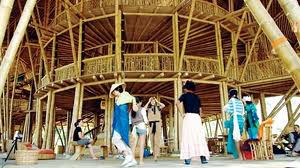 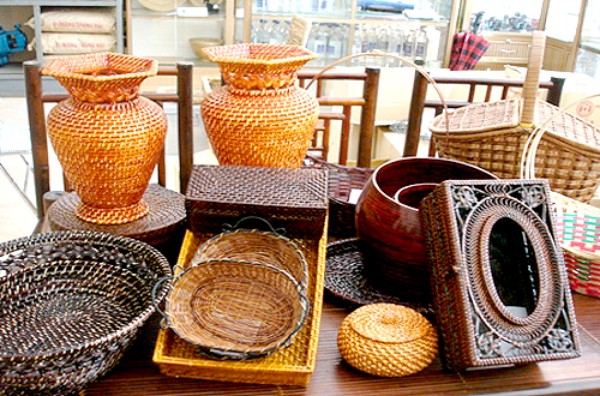 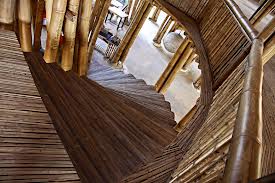 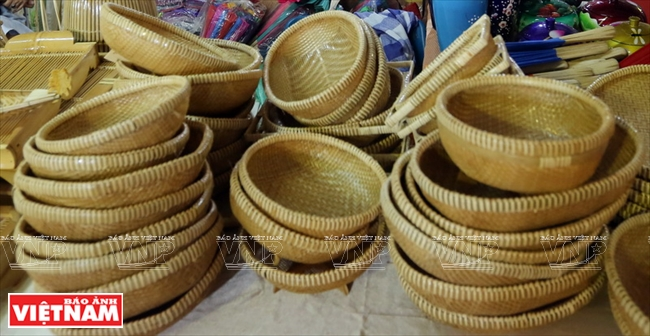 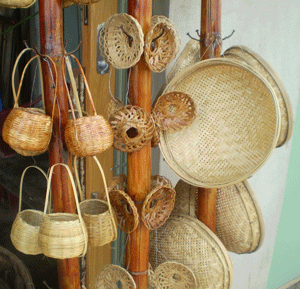 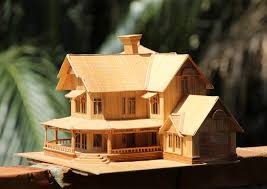 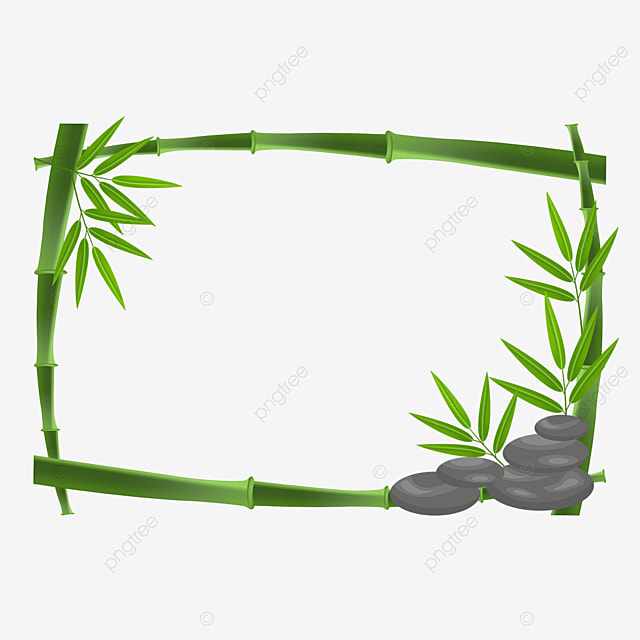 Qua bài thơ, tác giả còn muốn nhắn 
nhủ chúng ta thông điệp gì?
Trồng cây xanh, bảo vệ cây xanh, không hái lá, bẻ cành …
Thứ Tư ngày 12 tháng 10 năm 2021
Tập đọc
Tre Việt Nam
                                       Nguyễn Duy
Nội dung 
	Cây tre tượng trưng cho con người Việt Nam. Qua hình tượng cây tre, tác giả ca ngợi những phẩm chất cao đẹp của con người Việt Nam: giàu tình thương yêu, ngay thẳng, chính trực.
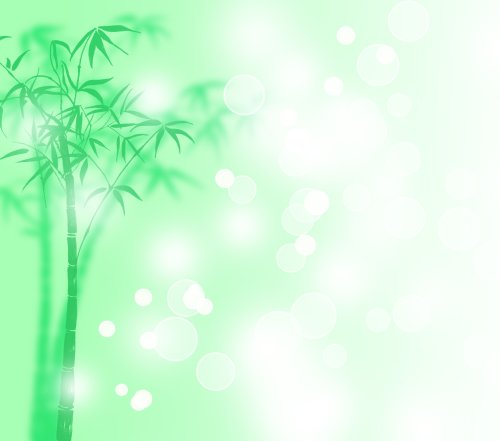 Thứ Tư ngày 12 tháng 10 năm 2021
Tập đọc
Tre Việt Nam
                                       Nguyễn Duy
3. Luyện đọc học thuộc lòng
HS tự học thuộc lòng ở nhà.
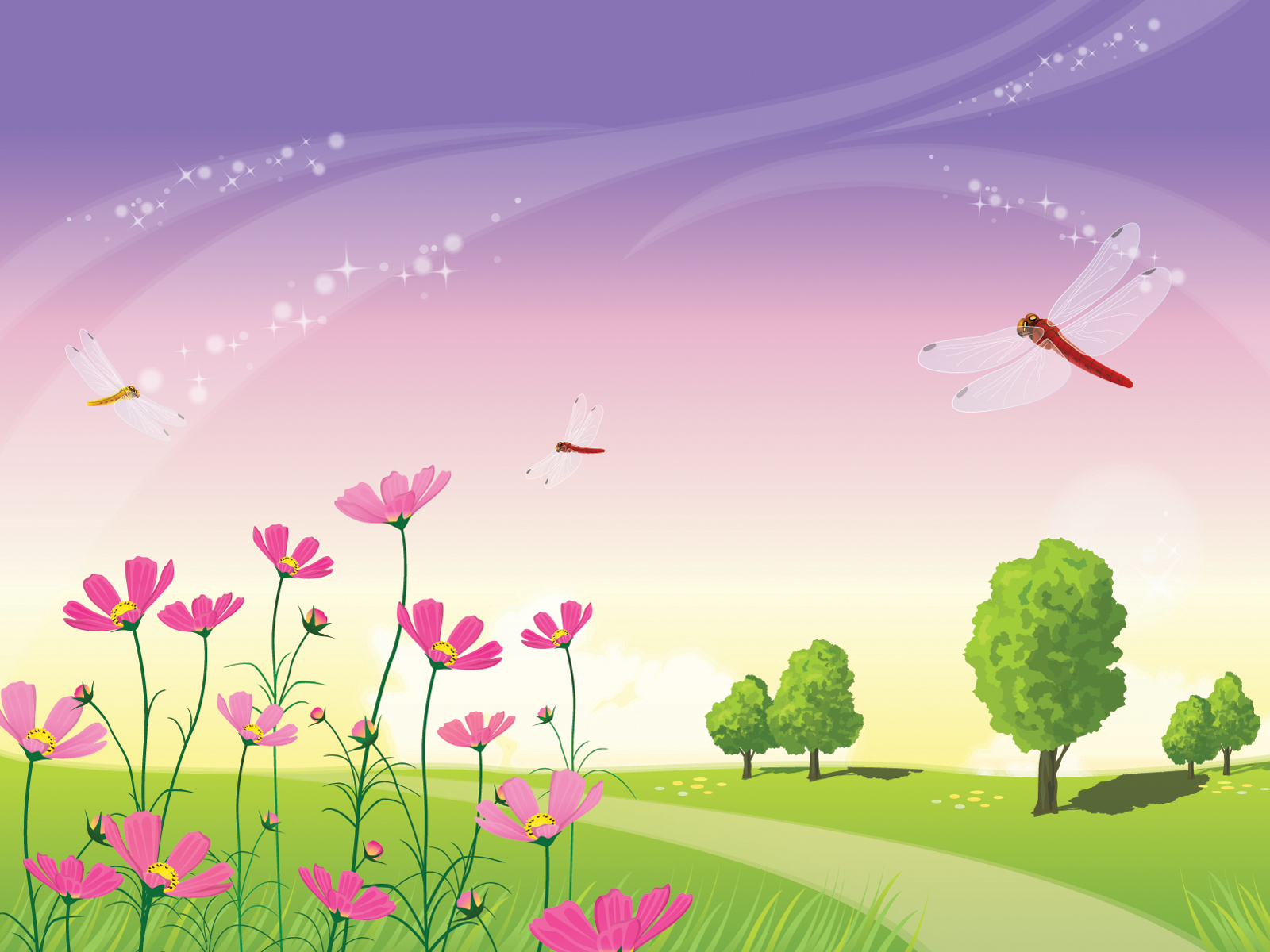 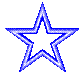 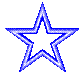 CHÚC CÁC EM 
CHĂM NGOAN, 
HỌC GIỎI